Inferring the Hidden Structure of Information Propagation Using Probabilistic Model
马海蔚
big data
1
Outline
Background and motivation
Problem statement
Probabilistic model
Solve the problem
Other improvements
Summary for my contribution
Future work
big data
2
Background and Motivation
In most cases, we observe where and when but not how or why information propagates through a population of individuals. E.g. buy product,  get cold
In information propagation, we can observe when a blog mentions a piece of information, but we often do not know where she acquired the information(from external source or internal source), or how long it took her to post it.
Understanding diffusion is necessary for stopping infections, predicting information propagation or maximizing sales of a product. And the probabilistic model is the natural choice.
big data
3
Problem Statement
big data
4
Probabilistic Model
big data
5
Probabilistic Model
big data
6
Probabilistic Model
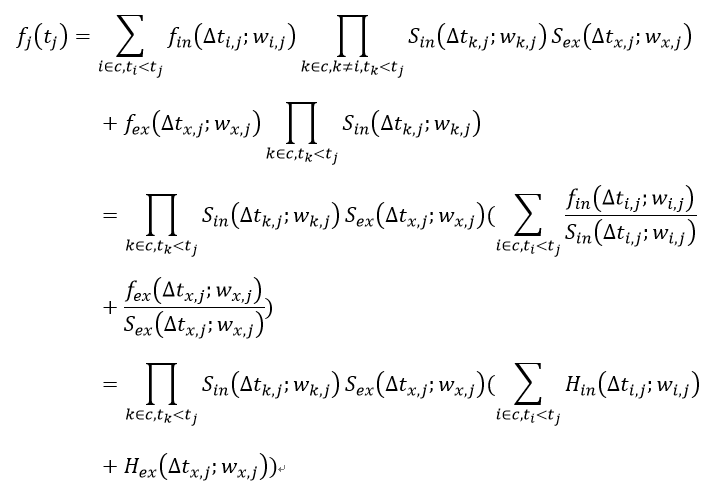 big data
7
Probabilistic Model
big data
8
Solve the Problem
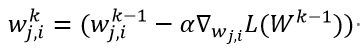 big data
9
Other Improvements
big data
10
Dynamic Network
big data
11
My Contribution
big data
12
Future work
Realization and Test
Further research on dynamic networks, such as abrupt changes(burst) in networks
big data
13
References
RODRIGUEZ M G, LESKOVEC J, BALDUZZI D, et al. Uncovering the structure and temporal dynamics of information propagation[J]. Network Science, 2014, 2(01): 26-65.
Rodriguez M G, Balduzzi D, Schölkopf B. Uncovering the temporal dynamics of diffusion networks[J]. arXiv preprint arXiv:1105.0697, 2011.
Myers S A, Zhu C, Leskovec J. Information diffusion and external influence in networks[C]//Proceedings of the 18th ACM SIGKDD international conference on Knowledge discovery and data mining. ACM, 2012: 33-41.
Gomez Rodriguez M, Leskovec J, Krause A. Inferring networks of diffusion and influence[C]//Proceedings of the 16th ACM SIGKDD international conference on Knowledge discovery and data mining. ACM, 2010: 1019-1028.
Wang D, Park H, Xie G, et al. A genealogy of information spreading on microblogs: A Galton-Watson-based explicative model[C]//INFOCOM, 2013 Proceedings IEEE. IEEE, 2013: 2391-2399.
big data
14
Thank you!
big data
15